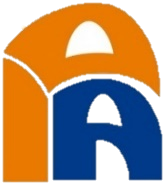 Institución Educativa Particular “Palas Atenea“
Calle Palas Atenea N° 124 – La Campiña - Chorrillos
Tema: 
Figura “Rectángulo”
Área: Matemática 
Inicial: 4 años
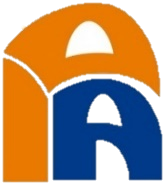 Estimados Padres de Familia:
Este será nuestro medio de aprendizaje por estas dos semanas.
Lee con atención cada  diapositiva y sigue las indicaciones que te voy dando.
Si tienes alguna duda escríbeme al Sienet en el horario de 9:00 a.m. A 1:00 p.m.
No imprimas las diapositivas, solo debes imprimir las fichas de trabajo. De esta manera las desarrollas, le tomas una foto y lo envías a tu docente para la revisión respectiva y recuerda solo debes hacer lo que se indica en la ficha. 
Las fichas de trabajo serán pegadas en el cuaderno de área po lo tanto deben ser entregadas en primer día de retorno a clases en un sobre.
Ten en cuenta las fechas de entrega de las fichas de trabajo, que es la manera de ir asumiendo responsabilidades. 
Para que puedan ver los videos se ha colocado la página web, solo tienen que presionar al mismo tiempo la tecla Ctrl+click en el botón izquierdo del mouse.
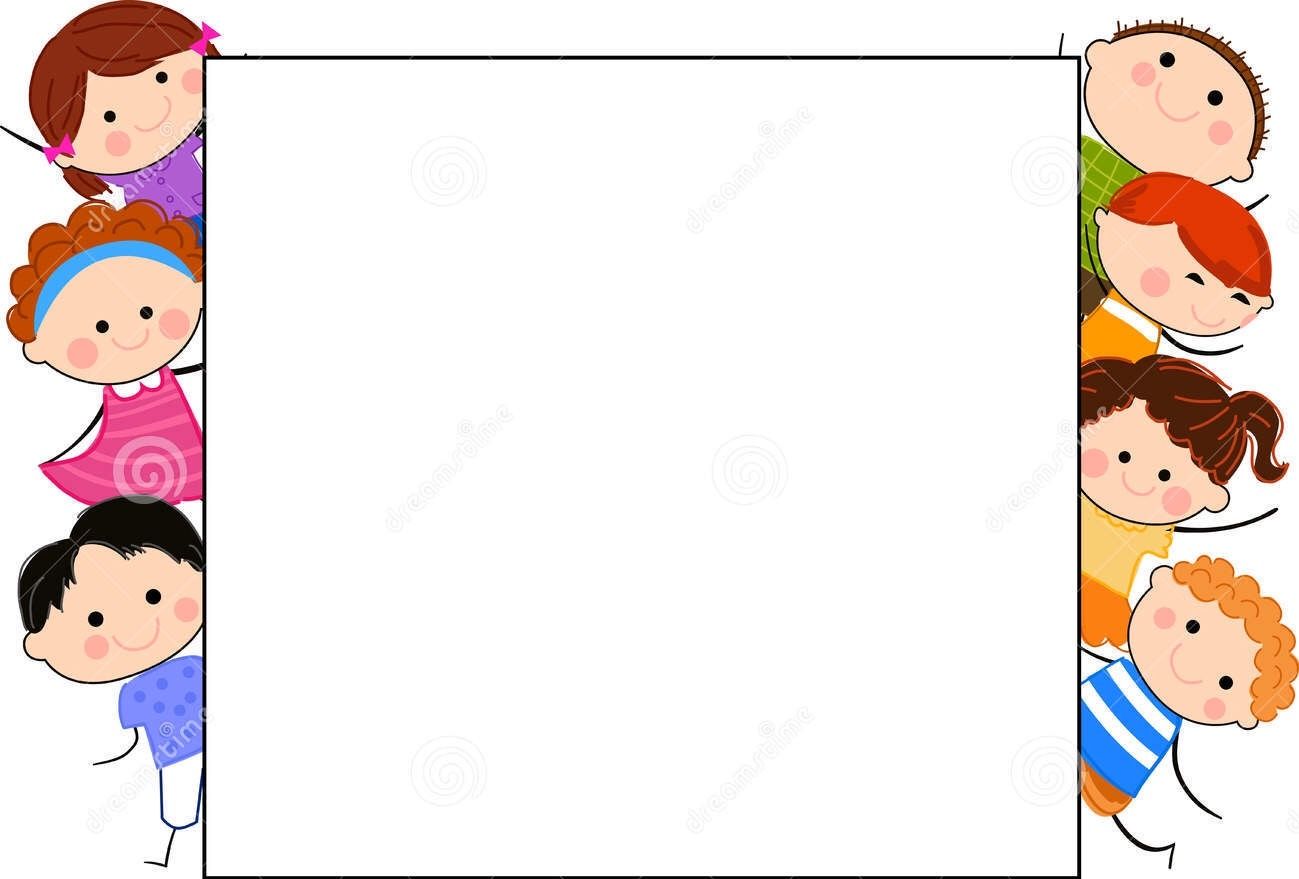 PROCESOS DE APRENDIZAJE:
1.INICIO:
Juego: “Trazando las figuras”
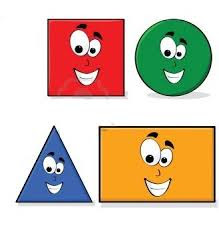 Has click en el enlace y diviértete jugando
https://arbolabc.com/juegos-de-figuras-geometricas/trazar-las-formas
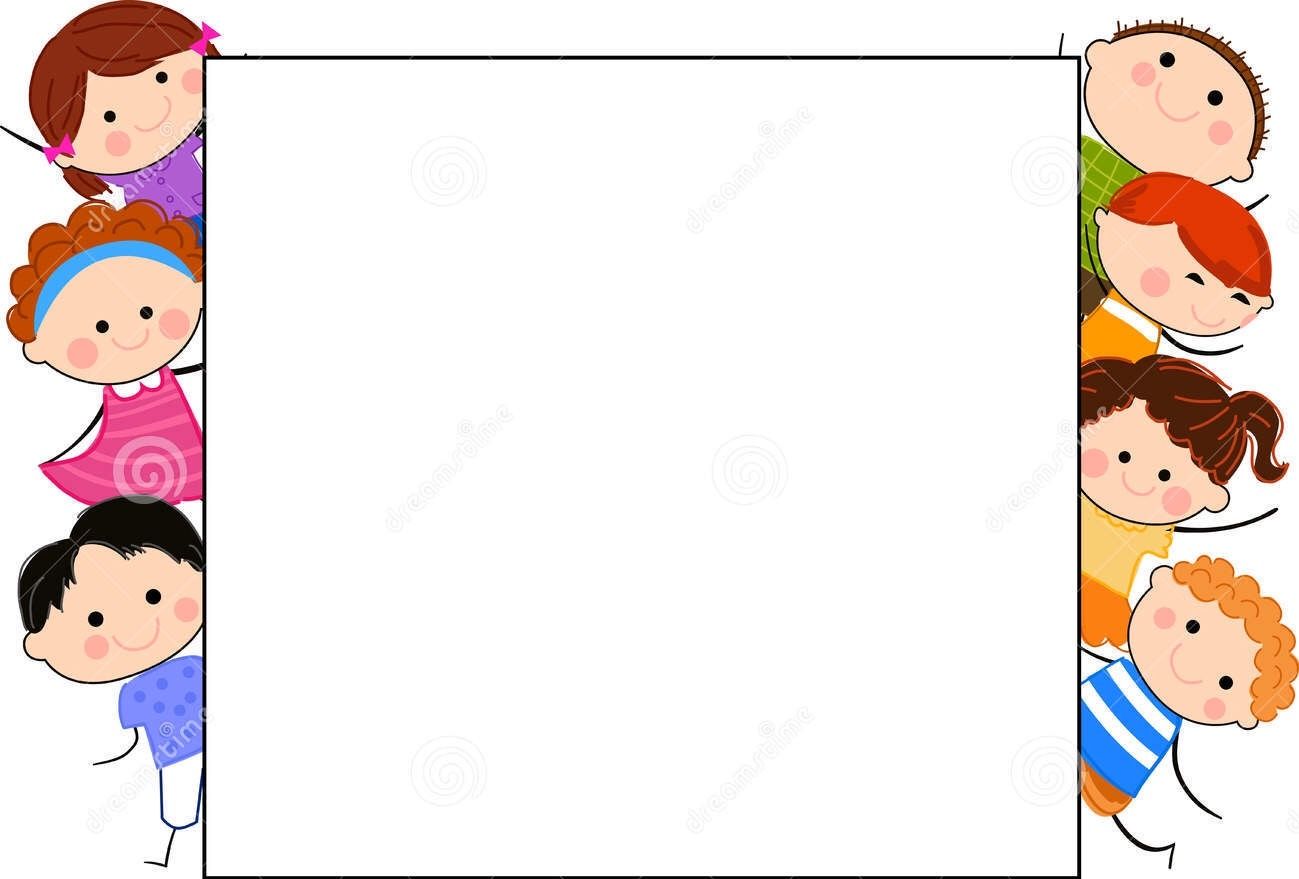 ¿Qué figuras has observado durante el juego?
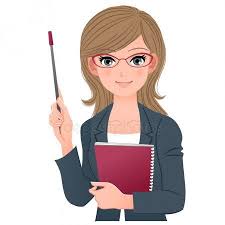 Responde en forma oral
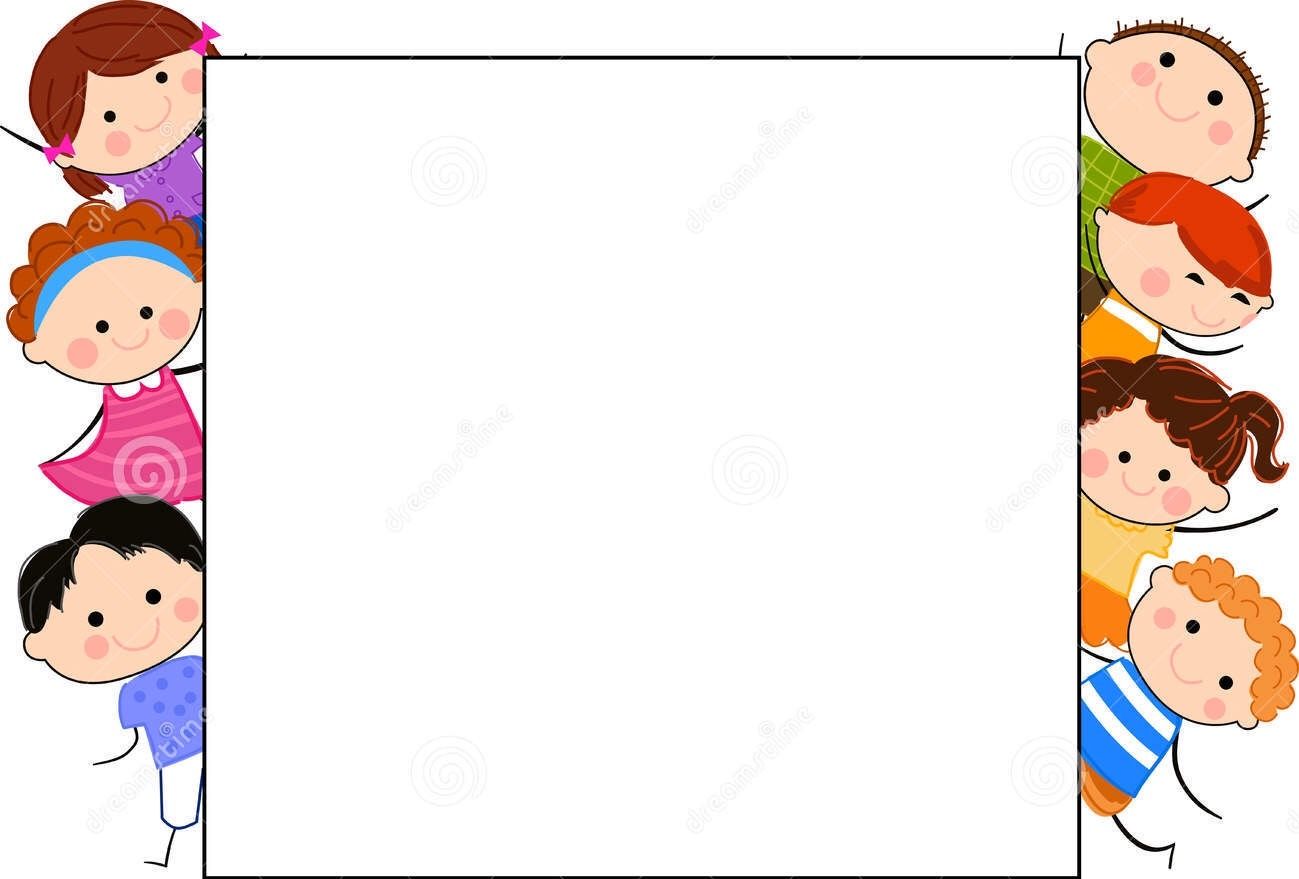 2.DESARROLLO:
“El Rectángulo”
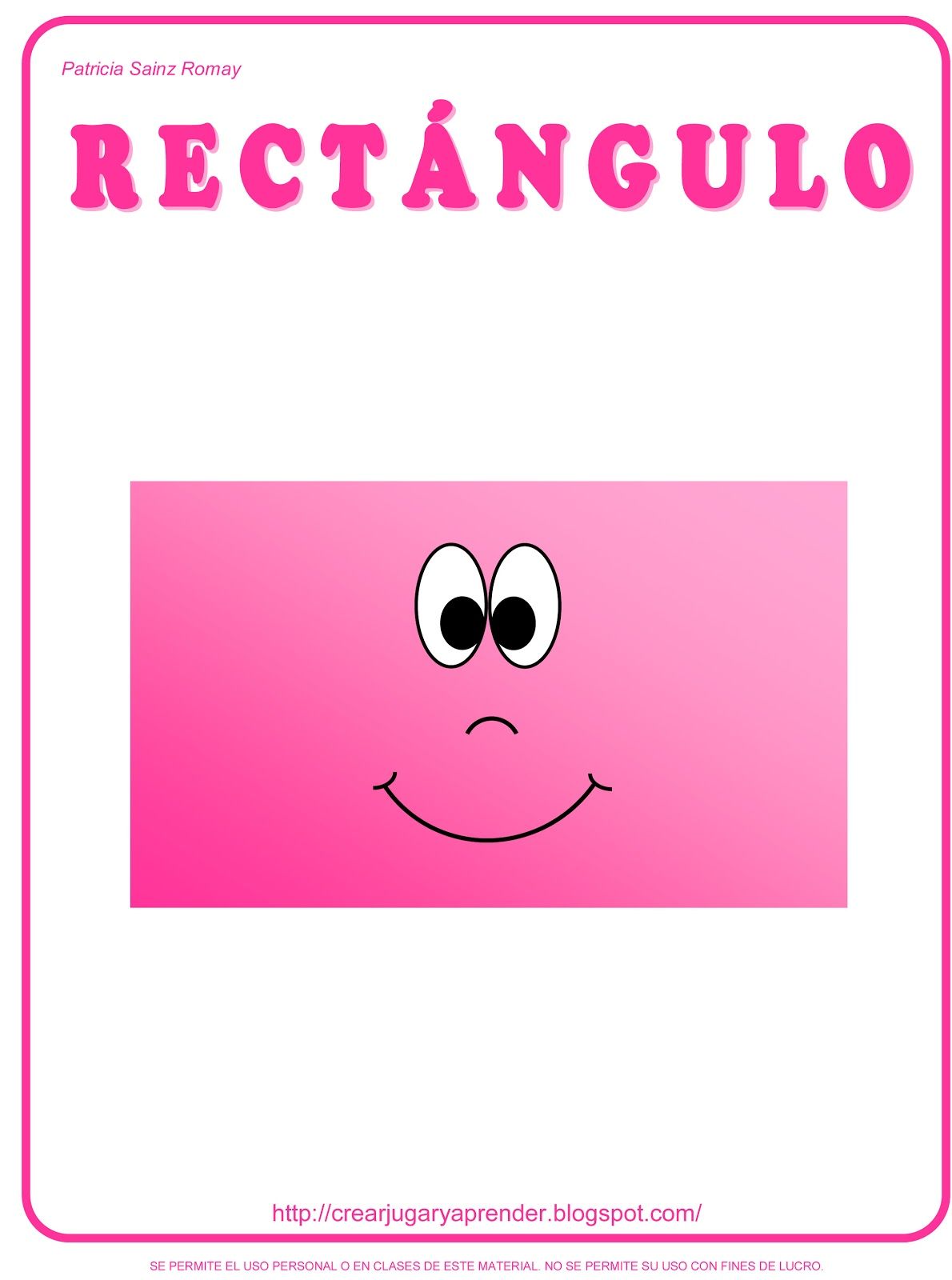 Has click en el enlace y escucha el video.
https://www.youtube.com/watch?v=-oD7fn7tKMg
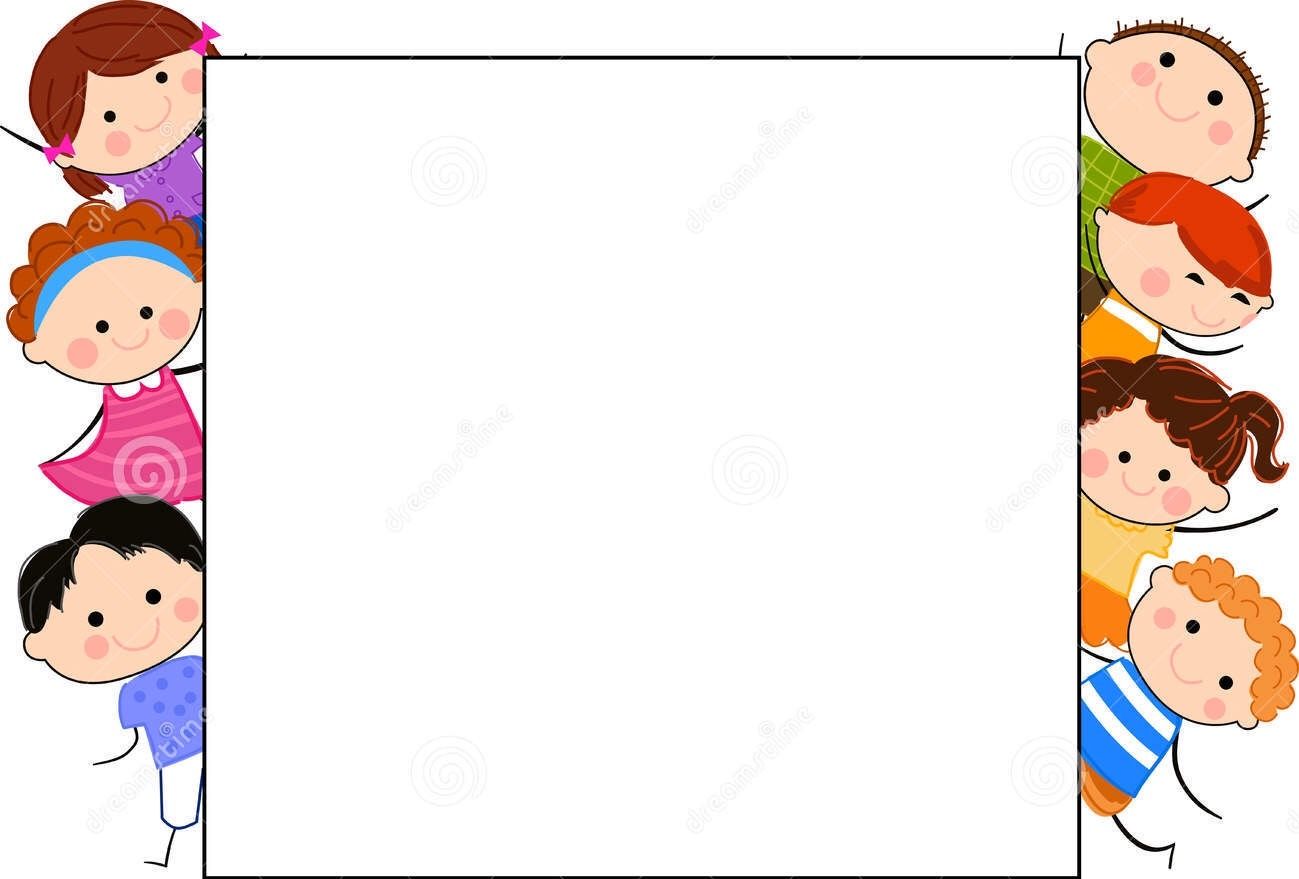 ¿Podrías armar la figura del rectángulo con tus colores?
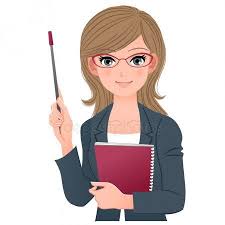 Responde en forma oral
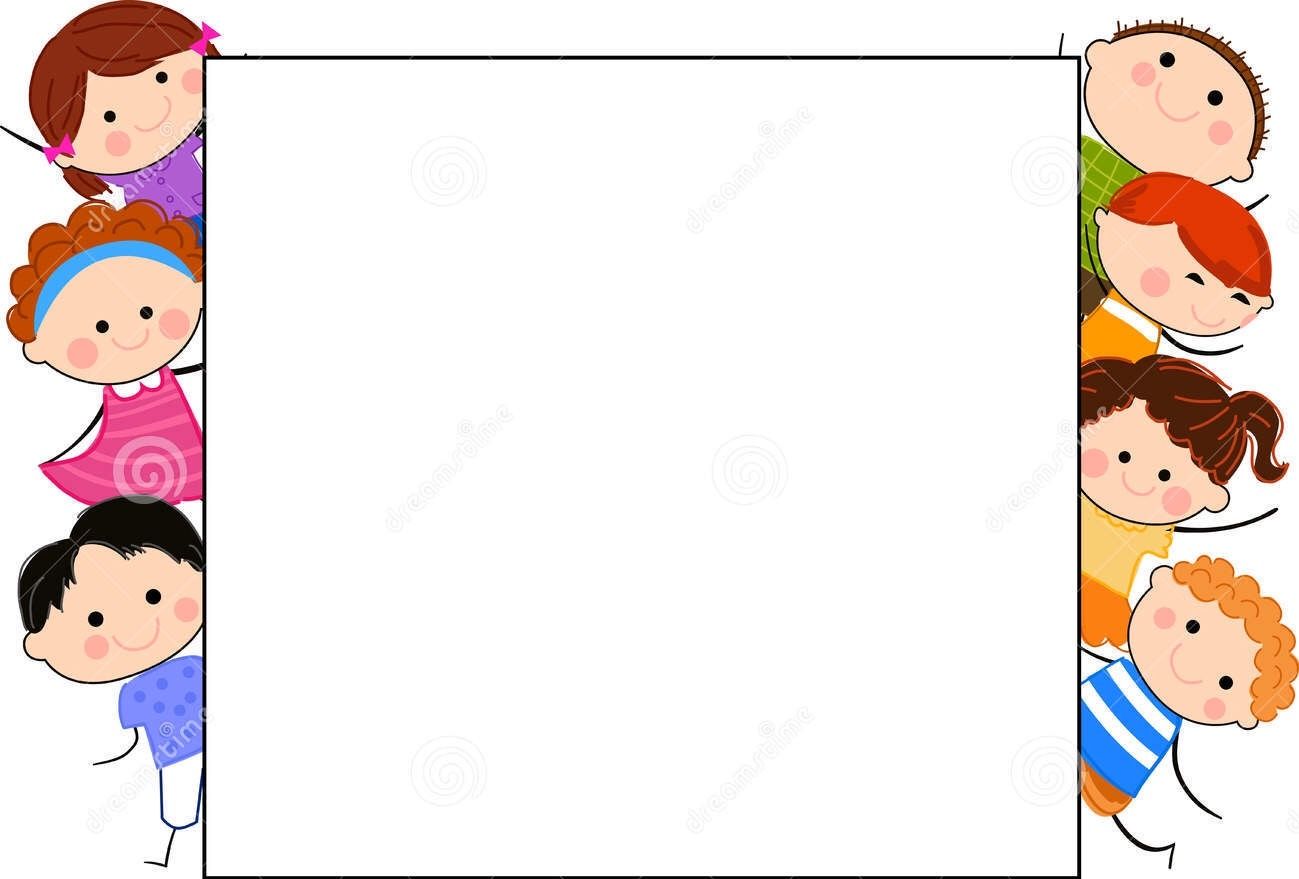 “Seguimos jugando”
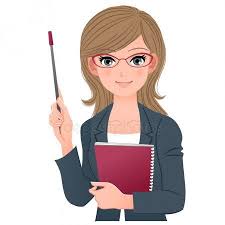 En la siguiente diapositiva debes:
Salir de modo presentación.
Traslada con el mouse: Las figuras que tengan forma rectangular.
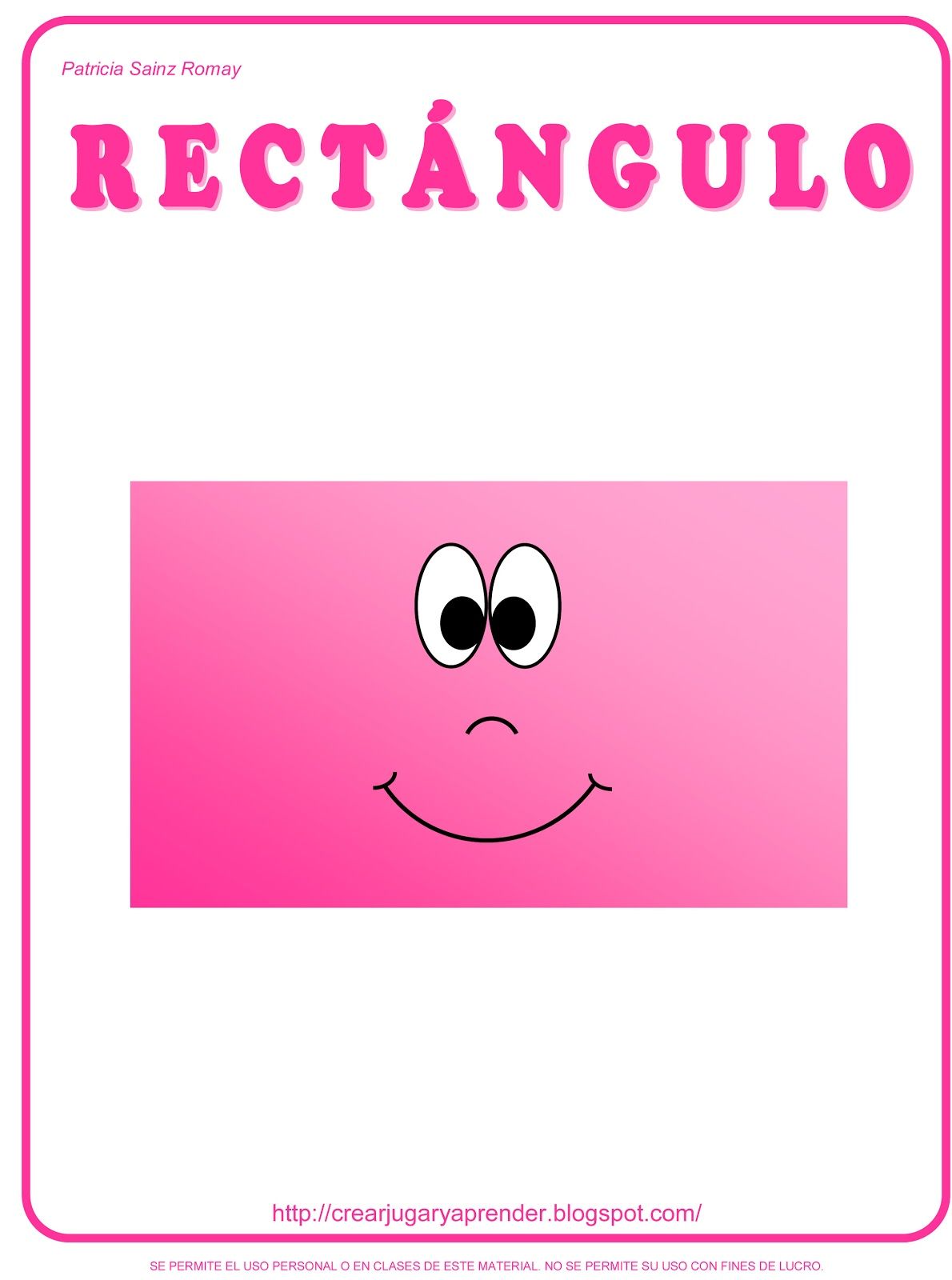 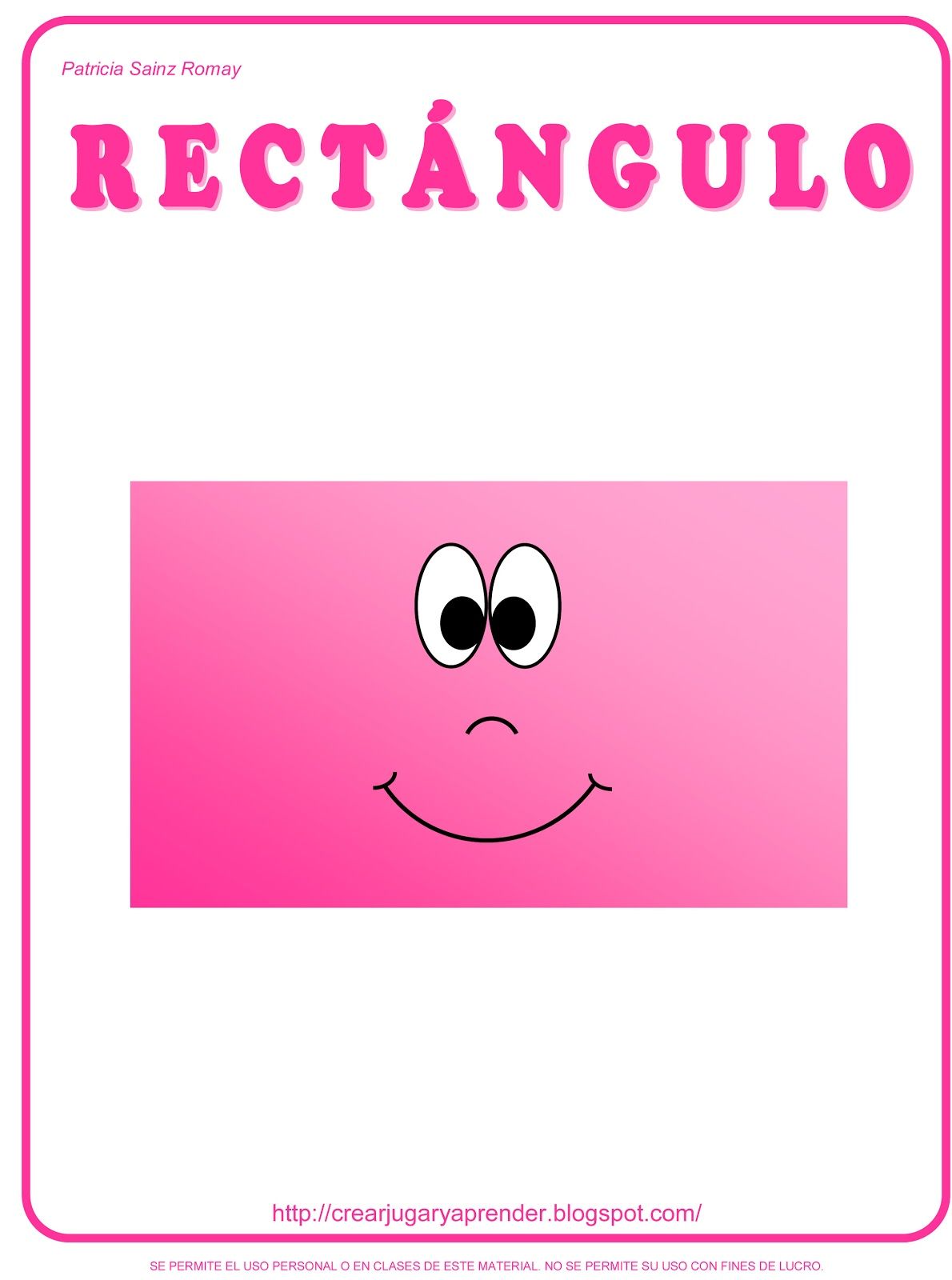 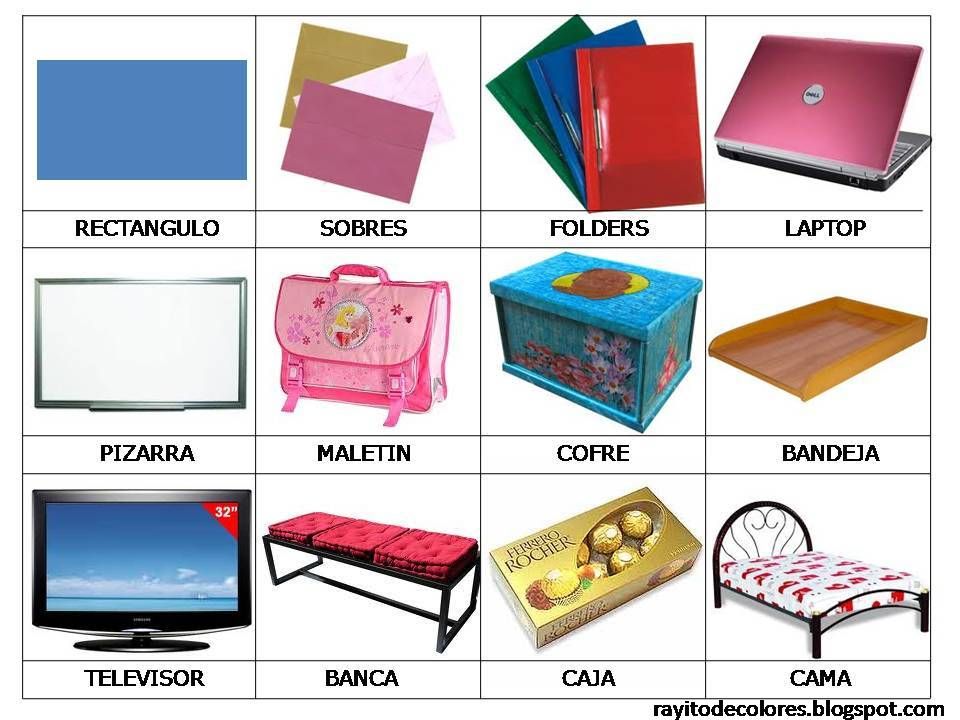 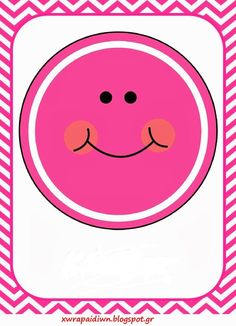 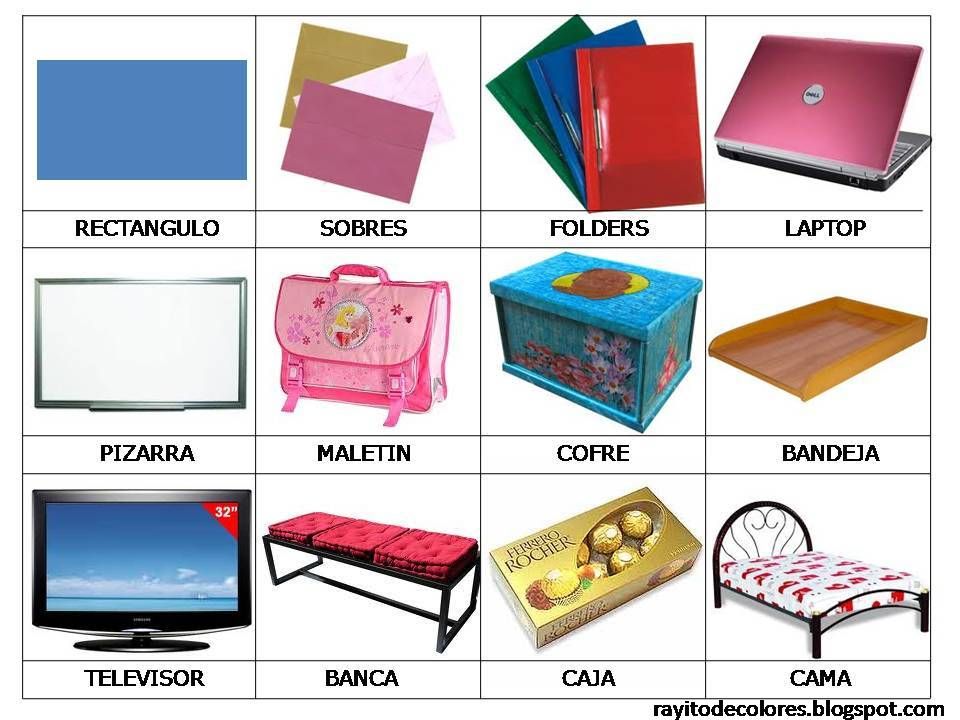 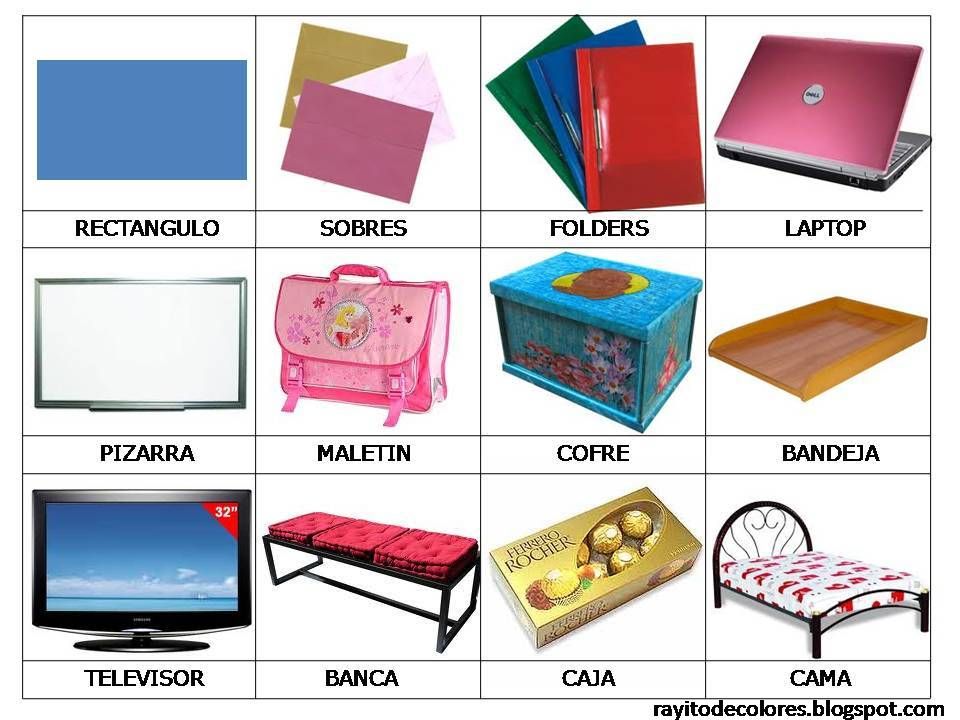 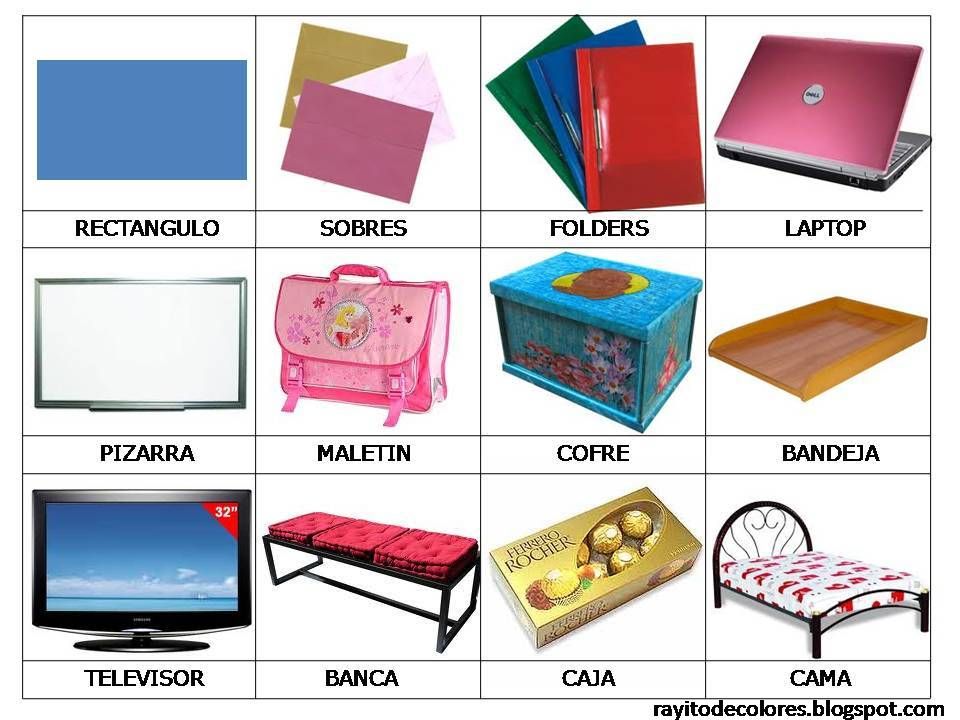 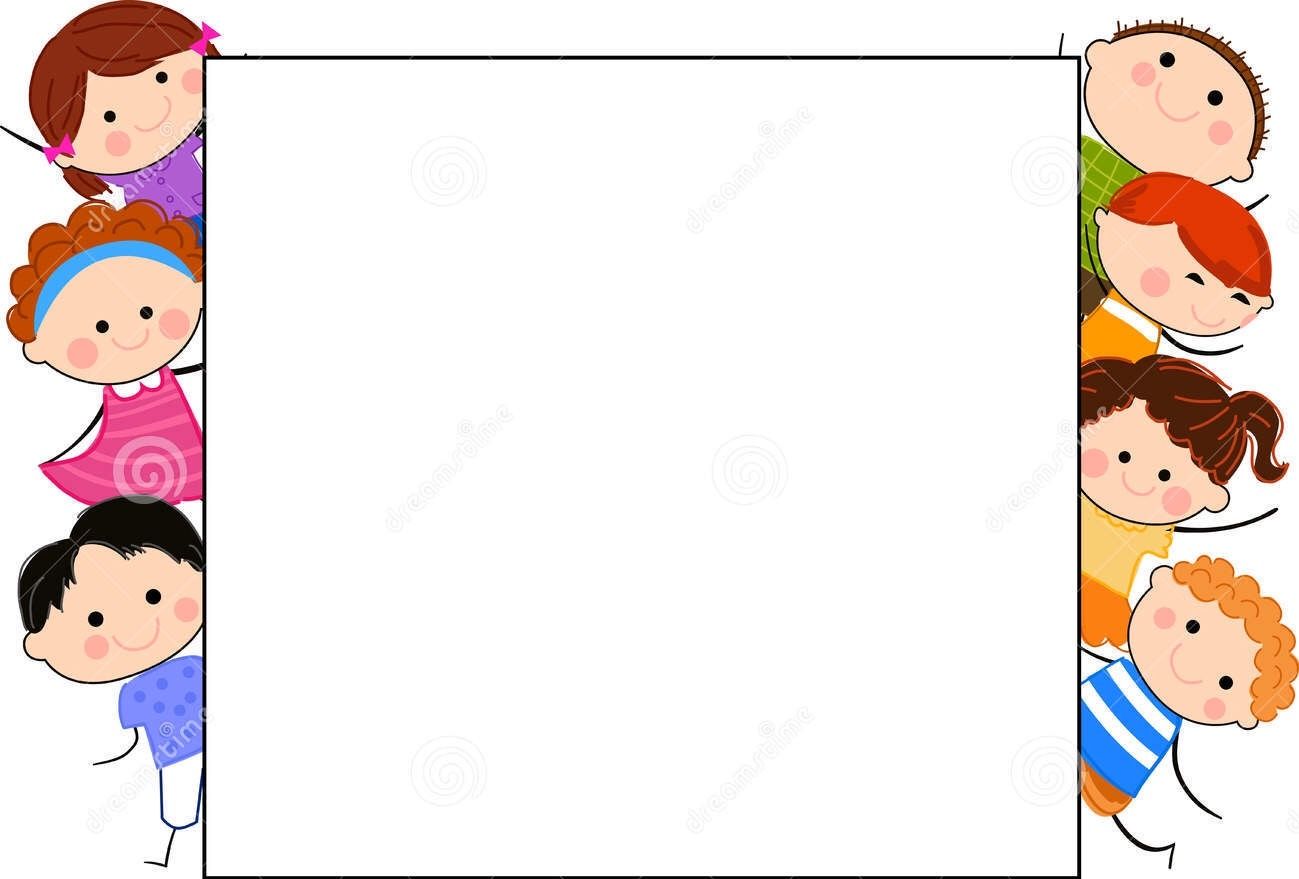 3.CIERRE:
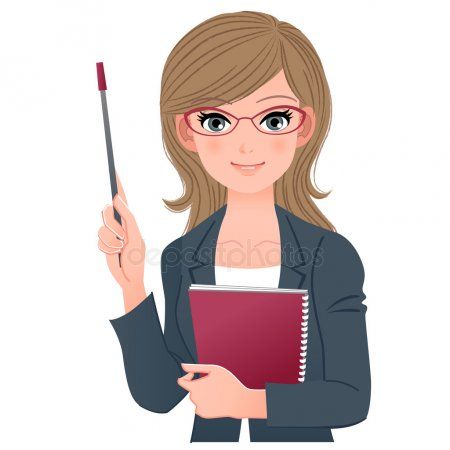 Ahora te toca reforzar el tema 
“El Rectángulo”
Descarga la ficha 
de aplicación.
¡Tú puedes!
Has click y enter en el botón “Supr”
¡Felicitaciones!
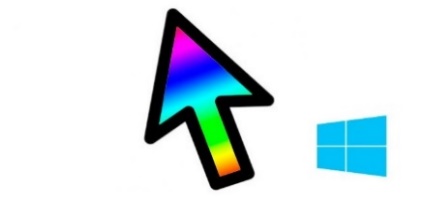 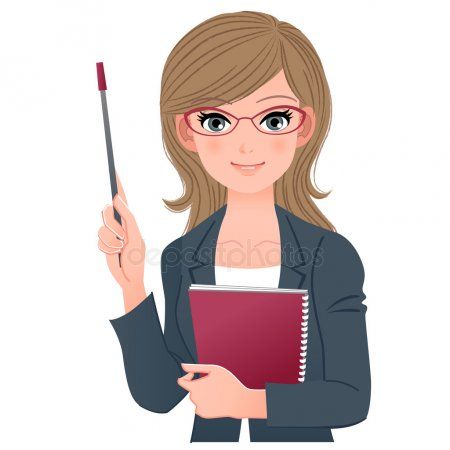 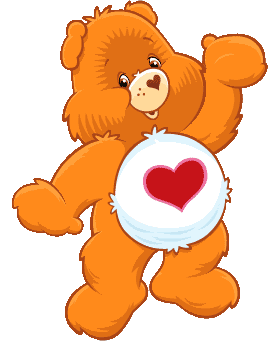 Descubre lo que has ganado por tu excelente trabajo.
Para descubrir lo que has ganado debes salir de la diapositiva modo “Presentación”.